Семья
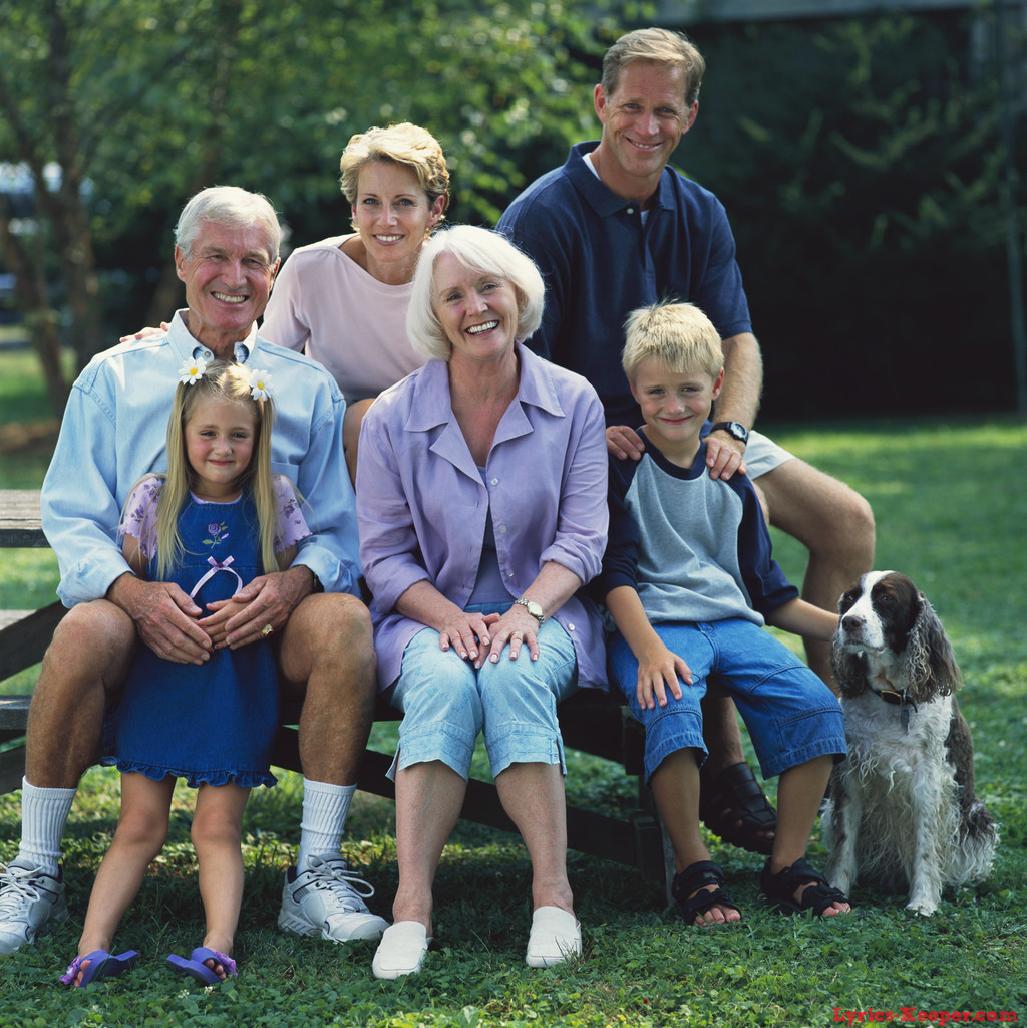 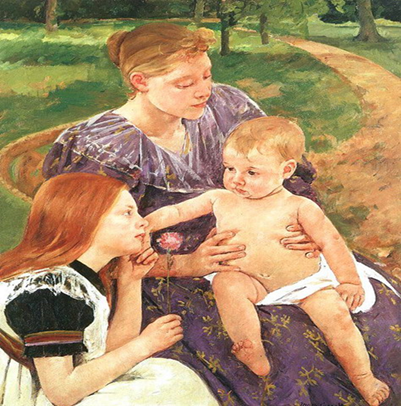 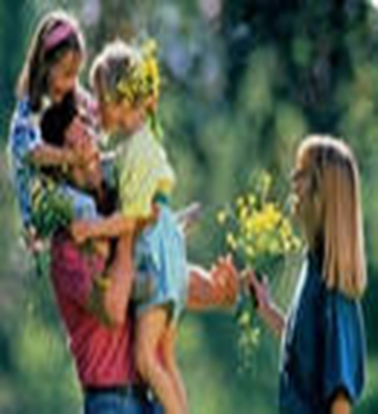 Семья
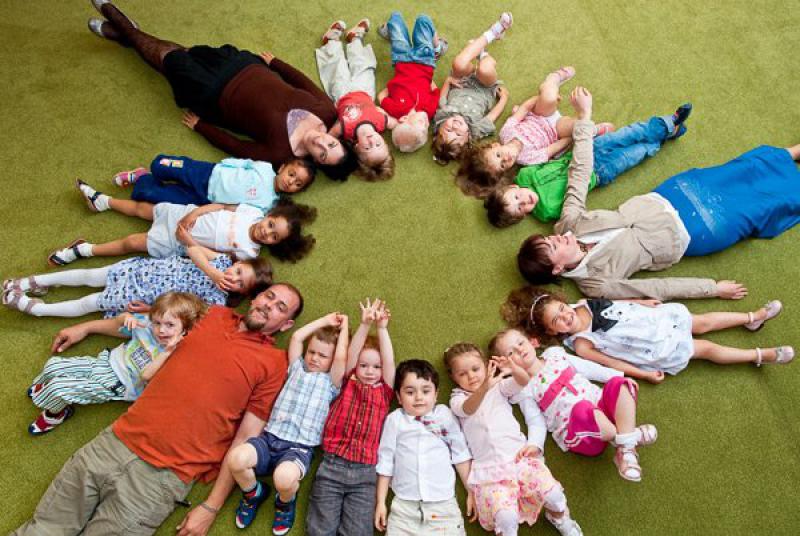 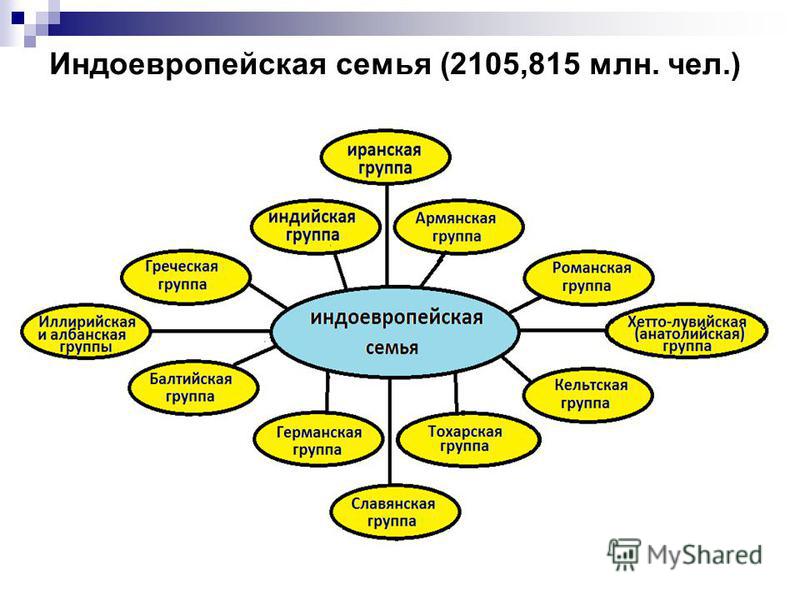 Статистика
-На 100 заключенных браков приходится 80 разводов
-90 процентов детей-сирот имеют живых родителей;
-Институт демографии представил данные по которым в России в гражданском браке проживают около половины всех пар.
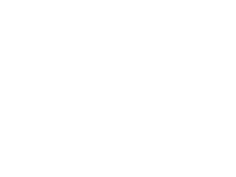 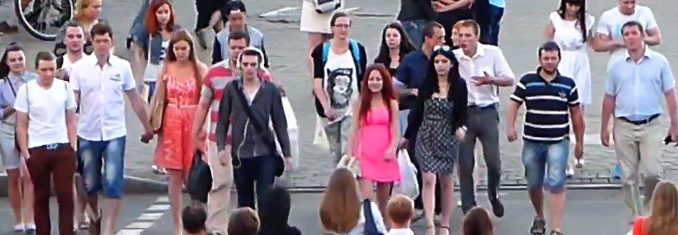 Семья залог процветания общества…
Или..
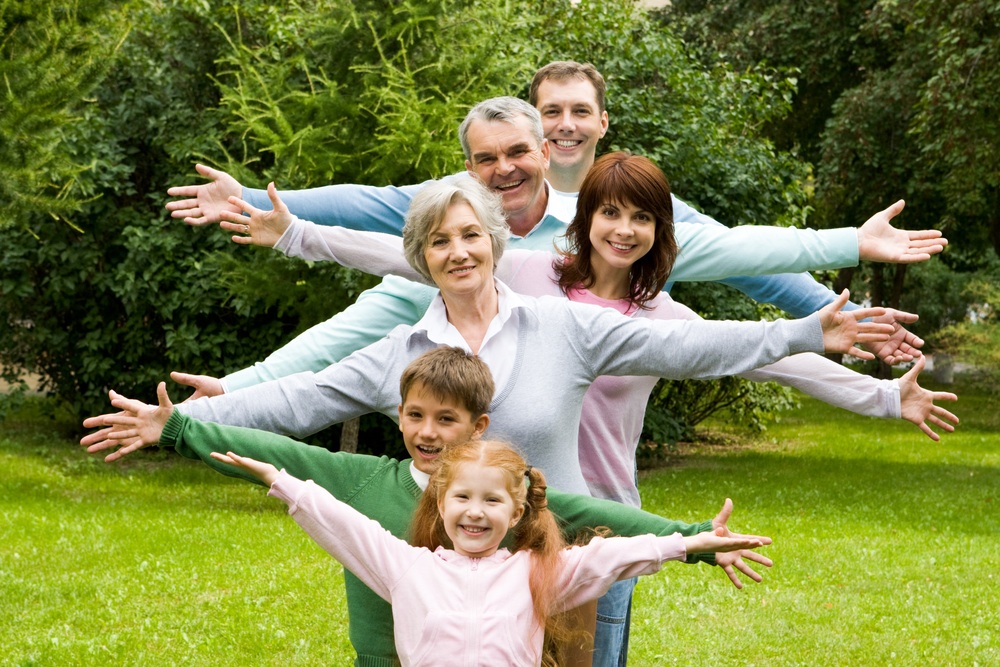 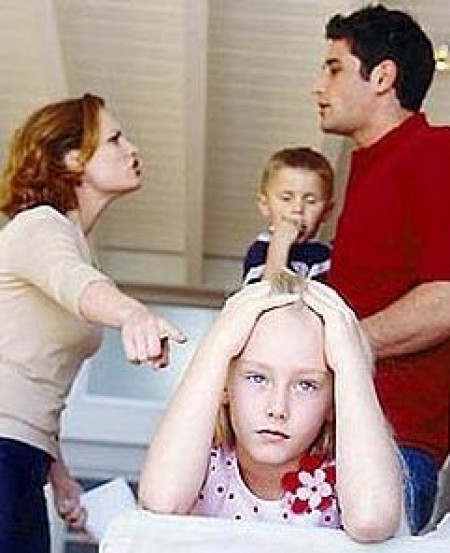 Единение
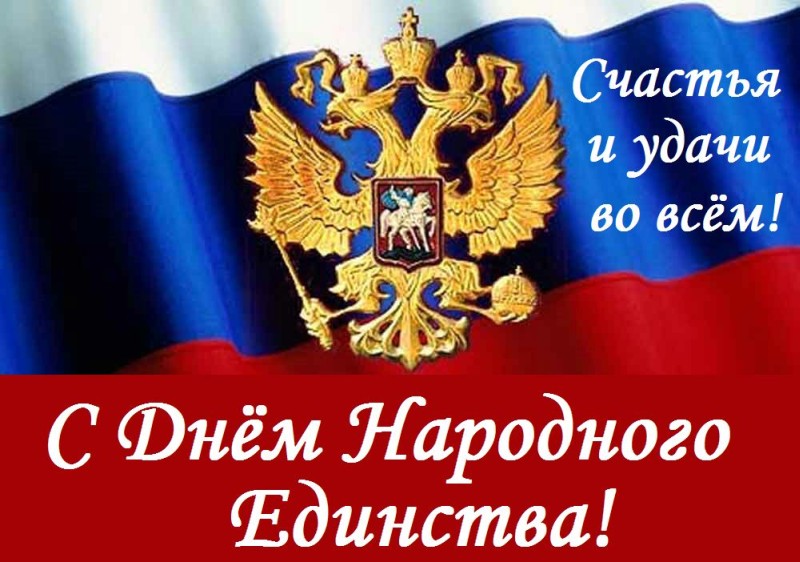 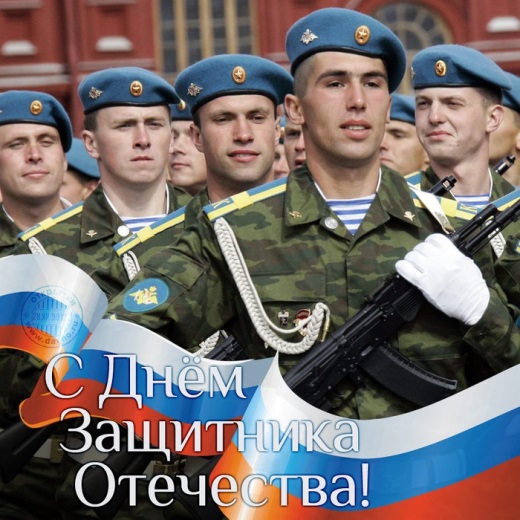 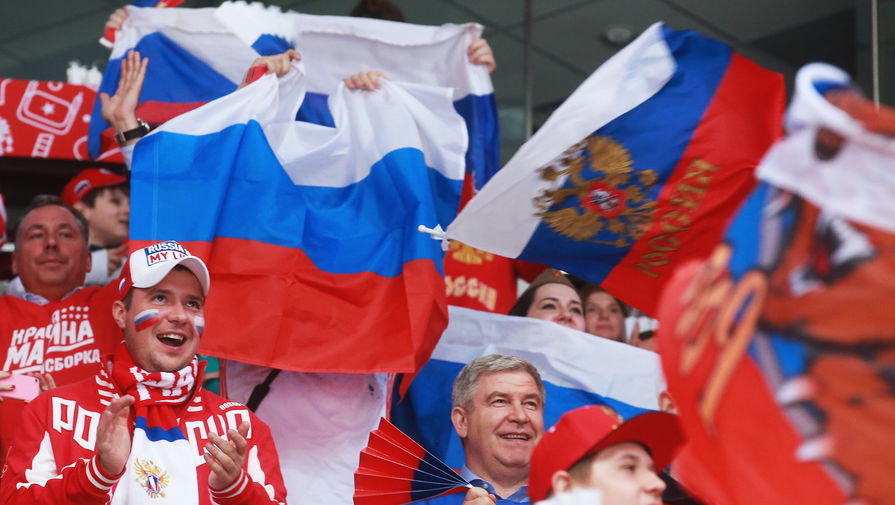 Мудрые мысли
…люди, которые друг друга любят.
…главная ячейка общества.
…общество, в котором тебя понимают, 
поддерживают, помогают.
…счастье.
…родные, близкие.
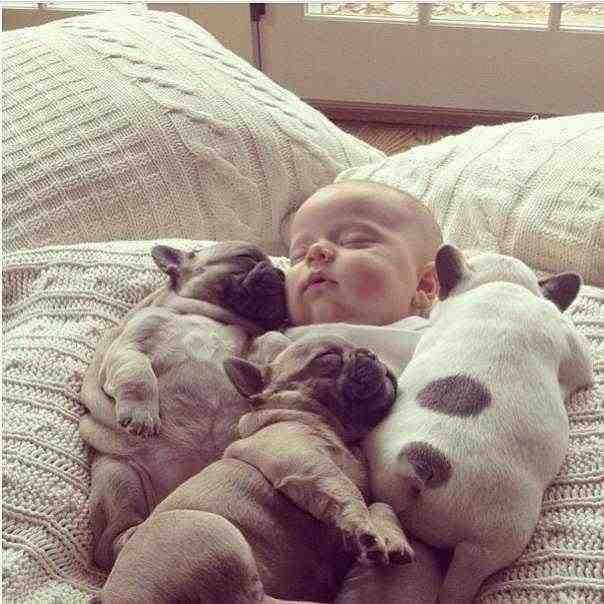 Экономическое благополучие
How can you increase revenues?
Ролик
Доходы
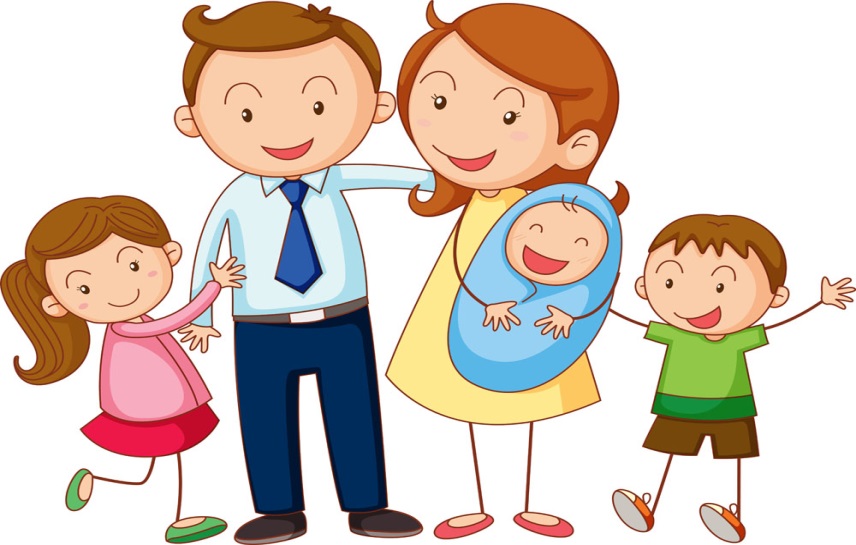 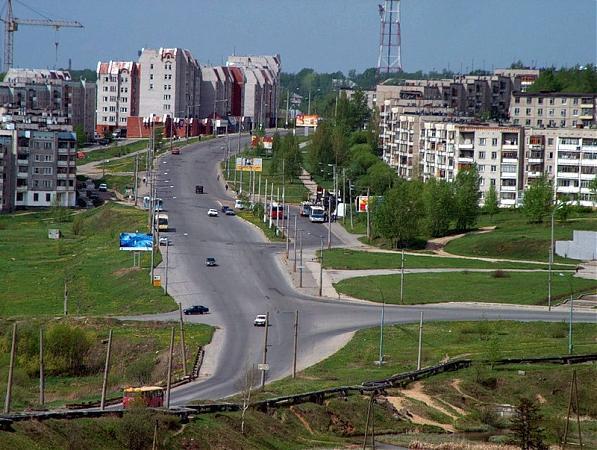 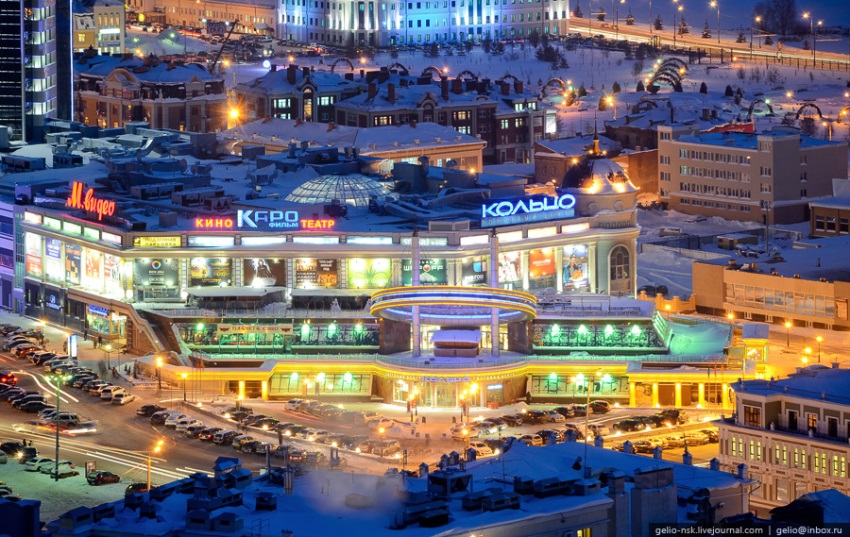 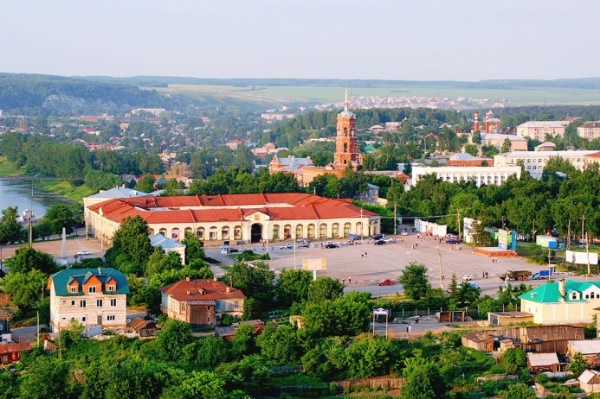 Семья
залог процветания общества
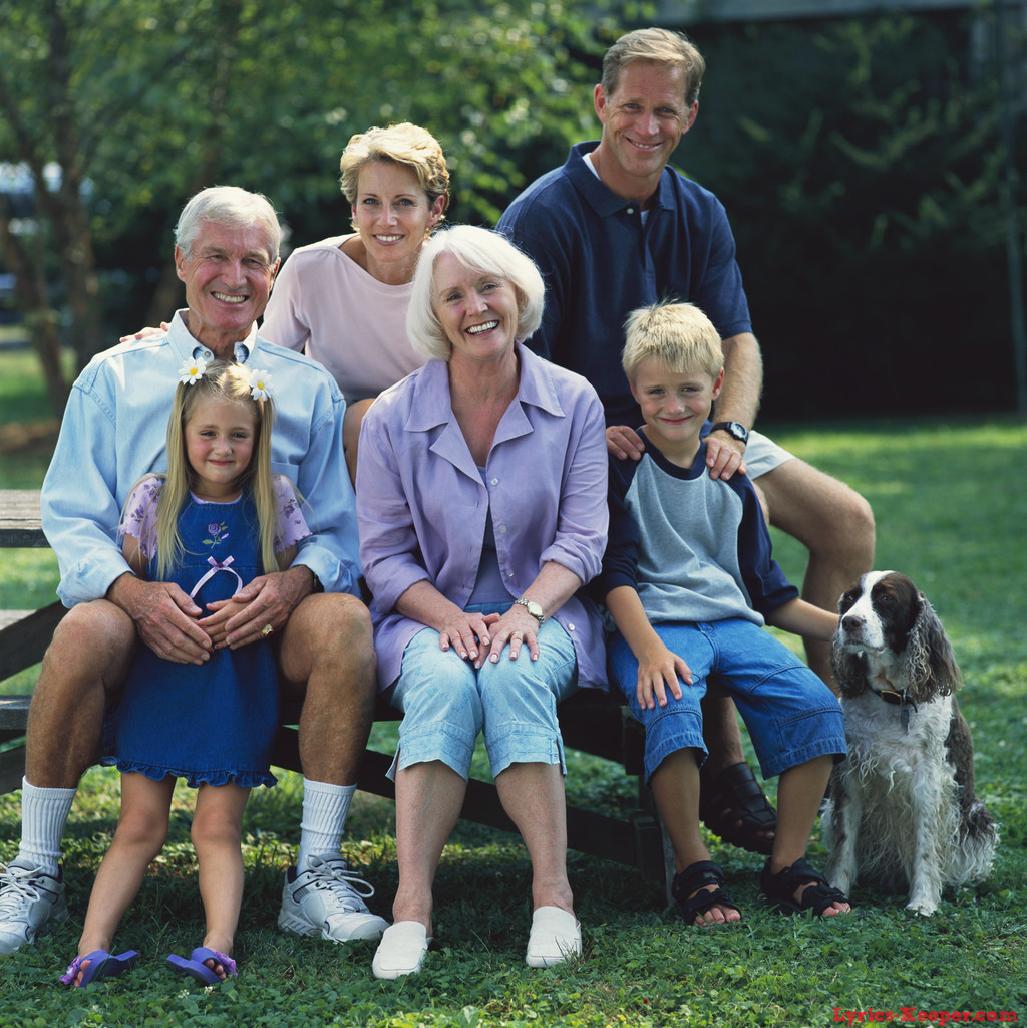 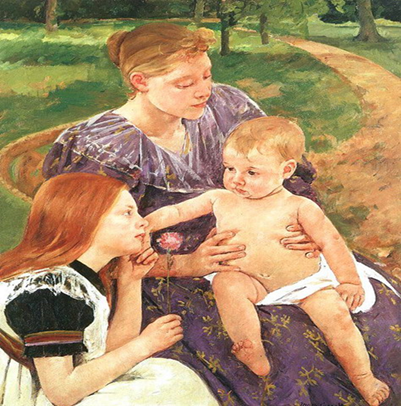 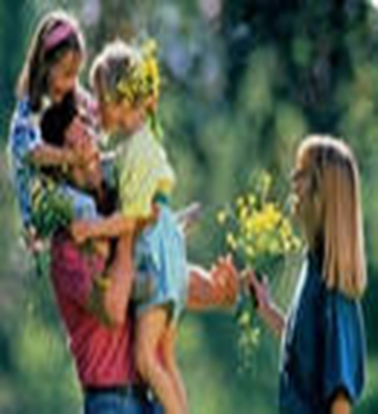 Счастье
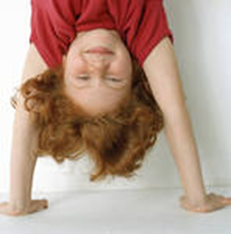 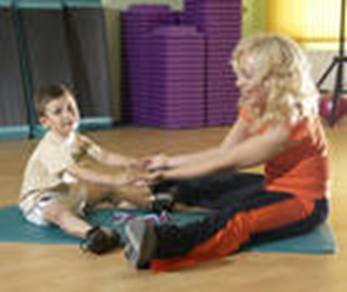 Моя семья – какое слово!
В нем много смысла и тепла.
Семья тебя поймет всегда.
Дороже семьи, ничего не бывает.
Бездушные те, кто семью забывает.
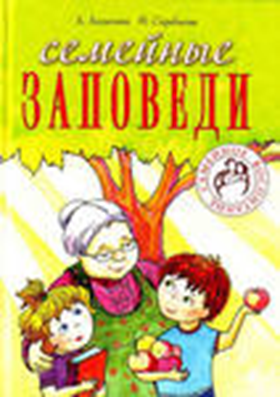 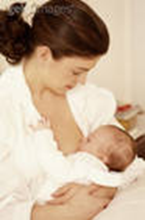